FIGURE 7. The C-terminus of tau is transiently truncated during the assembly and maturation of neurofibrillary tangles ...
J Neuropathol Exp Neurol, Volume 67, Issue 5, May 2008, Pages 470–483, https://doi.org/10.1097/NEN.0b013e31817275c7
The content of this slide may be subject to copyright: please see the slide notes for details.
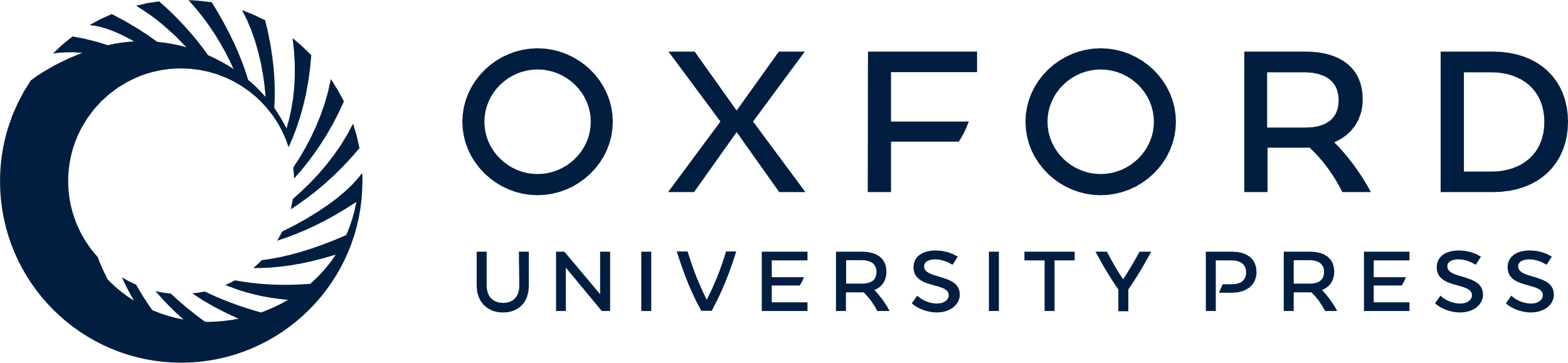 [Speaker Notes: FIGURE 7. The C-terminus of tau is transiently truncated during the assembly and maturation of neurofibrillary tangles (NFTs) in Alzheimer disease. We propose that the extreme C-terminus of tau molecule is proteolyzed sequentially, initially involving truncation at D421, visualized in early chimeric NFTs. As a result of increasing proteolytic events, phosphoepitopes of tau are lost, and the accessibility of other putative proteases to tau may be increased. In maturing NFTs, proteases may gain accessibility to inner domains, thereby resulting in advanced truncation (glutamic acid391 [E391]), which seems to require that the tau molecule is already partially proteolyzed. At no point in the process of NFT maturation is advanced truncation (E391) seen in association with full-length tau molecules. Symbols are the same to those displayed in Figure 5 (see the legend). MTBR, microtubule binding repeats; (+), positive immunolabeling.


Unless provided in the caption above, the following copyright applies to the content of this slide: Copyright © 2008 by the American Association of Neuropathologists, Inc.]